Реализация программ дополнительного образования детей и молодежи в воспитательно-оздоровительном учреждении образования как фактор обеспечения целостности и непрерывности образовательного процесса
Особенность учреждений образования
Обеспечение НЕПРЕРЫВНОСТИ образовательного процесса;


Создание ОПТИМАЛЬНЫХ УСЛОВИЙ для творческого развития, социализации и оздоровления детей в летний период
Нормативная правовая база
Постановление Министерства образования Республики Беларусь 20 октября 2023 г. № 325 
«О типовых программах дополнительного образования детей и молодежи»
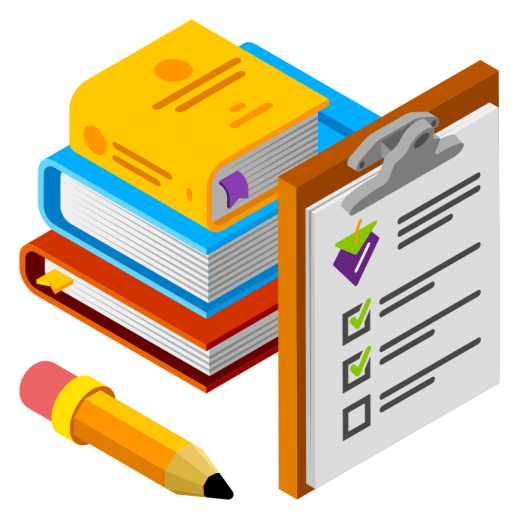 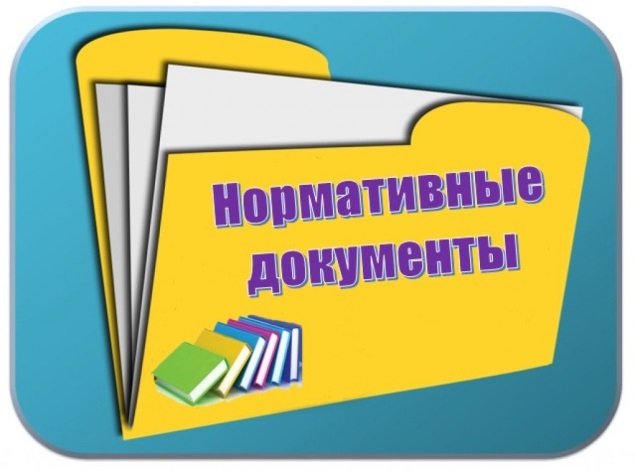 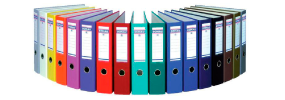 Профили образовательной программы дополнительного образования детей и молодежи
технический;
спортивно-технический;
 туристско-краеведческий; 
эколого-биологический;
физкультурно-спортивный; 
художественный;
художественно-речевой;
социально-коммуникативный;
социально-экономический;
социально-педагогический;
культурно-досуговый;
военно-патриотический;
интеллектуально-познавательный;
естественно-математический;
общественно-гуманитарный.
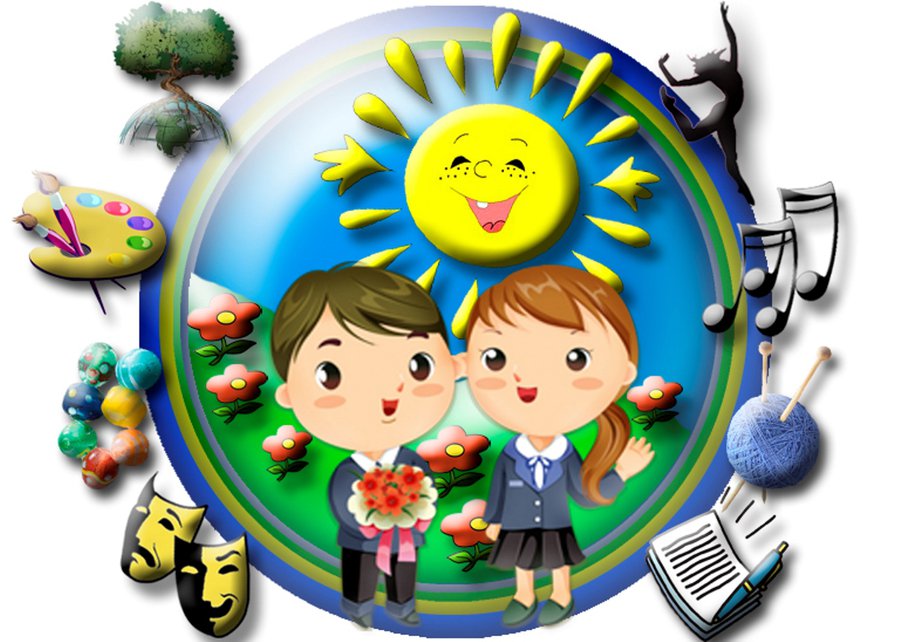 Механизм разработки образовательной программы
Разрабатываются на основе типовой программы дополнительного образования детей и молодежи
Утверждаются в установленном порядке руководителем воспитательно-оздоровительного учреждения образования по согласованию 
с его учредителем
В структуре программы
определяются
Цели и задачи изучения содержания
 образовательных областей, тем
Учебно-тематический план, 
время, отведенное на изучение
Виды занятий
Рекомендуемые формы и методы
 обучения и воспитания
Соответствие содержание программы
Образовательный процесс при реализации образовательной программы объединения по интересам
Постановление Совета Министров Республики Беларусь 
 7 августа 2019 г. №525 «Об утверждении специфических  санитарно-эпидемиологических требований». 

ПРИЛОЖЕНИЕ 20 к специфическим санитарно-эпидемиологическим требованиям к содержанию и эксплуатации учреждений образования
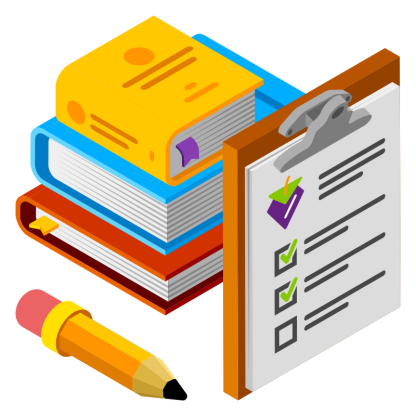 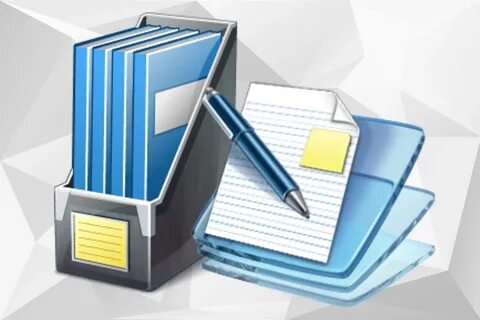 Продолжительность и частота занятий
НАПРАВЛЕНИЯ
Самообразование
Индивидуальное развитие
СОДЕРЖАНИЕ
Адаптация
Вариативность
Творчество, познание
Результат
Эффективность реализации программ
КАЧЕСТВО